Ekologické zemědělství ve světě včetně ČR
Zákon č. 242/2000 Sb.
ANETA SEDLÁKOVÁ
Loga pro ekologické zemědělství
EVROPSKÉ ZNAČENÍ
NÁRODNÍ ZNAČENÍ
„biozebra“
(zdroj: www.eagri.cz)
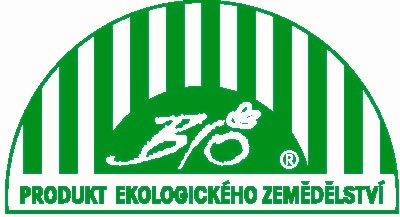 in the WORLD...
EZ ve světě
(zdroj:www.organic-world.net)
Ekofarmy ve světě
(zdroj:www.organic-world.net)
Rozdělení ekologické zemědělské půdy podle oblastí
(zdroj:www.organic-world.net)
Rozdělení ekologických výrobců
(zdroj:www.organic-world.net)
Země s největším počtem ekologických producentů
(zdroj:www.organic-world.net)
Růst tržeb z biopotravin, nápojů a zemědělské půdy
(zdroj:www.organic-world.net)
Země s největšími trhy s biopotravinami
(zdroj:www.organic-world.net)
Růst EZ půdního fondu
(zdroj:www.organic-world.net)
in the EUROPE…
EZ v Evropě
(zdroj:www.organic-world.net)
EZ v EU
(zdroj:www.organic-world.net)
Vývoj trhu biopotravin
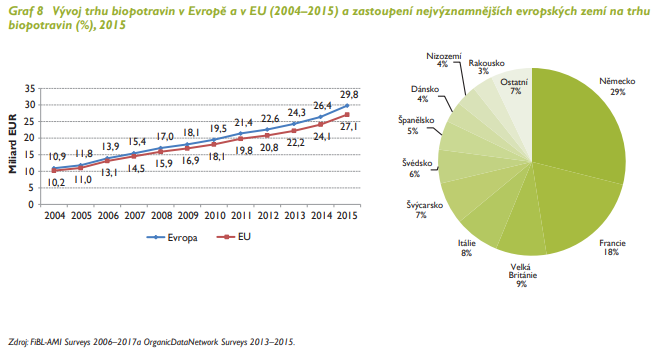 Prodej bioprodukce ve světě
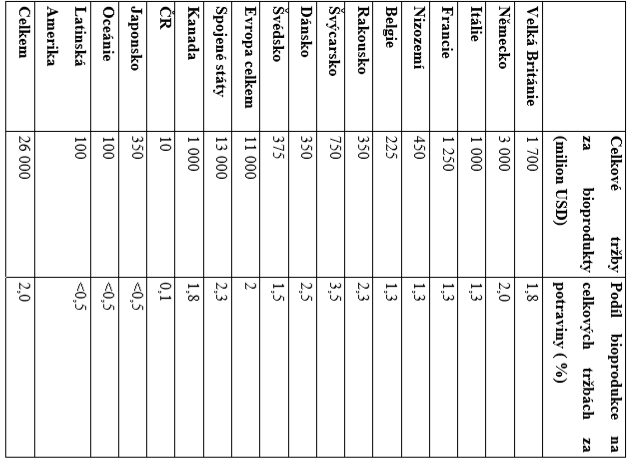 Největší biotrh na světě je ve 
Spojených státech. 


(zdroj:www.bio-info.cz)
Země s nejvyšším podílem biopotravin na celkové spotřebě potravin a nápojů a nejvyšší roční spotřebou biopotravin na obyvatele
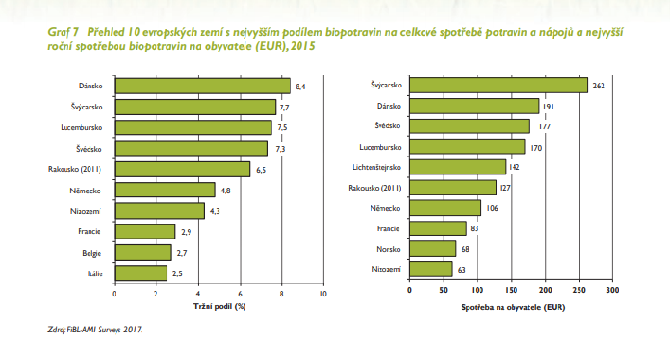 Ekologické zemědělství se ve světě stále více rozšiřuje a výměra ekologicky obhospodařovaných ploch ve světě každoročně narůstá. 

V Evropské unii rostl během posledních deseti let rychle počet zemědělců provozujících ekologické zemědělství i počet spotřebitelů kupujících bioprodukty. 

V EU vytváří ekologické zemědělství v průměru okolo 2 % hodnoty celé zemědělské produkce. Odhadovaný podíl bioproduktů na celkovém prodeji potravin rovněž činí okolo 2 %.
Propagační akce
Tradiční informační akce v měsíci září zaměřená na osvětu a vzdělávání v oblasti ekologického zemědělství a biopotravin. Akce se pravidelně zúčastňují desítky aktérů z řad nevládních organizací, ekologických zemědělců, výrobců a prodejců biopotravin. Akci koordinuje MZe a je zatím největší informační aktivitou ministerstva ve vztahu k biopotravinám. 
Cílem je především prezentovat konkrétní akce, na kterých se spotřebitelé mohou seznámit s ekologickými farmáři a výrobci biopotravin a ochutnat jejich produkty. Ministerstvo se snaží každým rokem tuto aktivitu dále rozšiřovat a rozvíjet.
DĚKUJI ZA POZORNOST!